Plate Tectonics Review
Question 1
The order of layers of the Earth from the surface to the center is:
A.  Lithosphere, asthenosphere, outer core, inner core
B.  Lithosphere, asthenosphere, inner core, outer core
C.  Outer core, inner core, lithosphere, asthenosphere
D.  Asthenosphere, lithosphere, outer core, inner core
The mantle not included in the choices to the left changes from a solid at the upper most part in the lithosphere to partially melted in the athenosphere to solid again before the outer liquid core.
Question 2
The rock of the asthenosphere is:
a.    solid
there is no rock
partially melted
gaseous
The athenosphere is a thin semifluid layer of the earth (100-200 km thick), below the outer rigid lithosphere, forming part of the mantle and thought to be able to flow vertically and horizontally, enabling sections of lithosphere to subside, rise, and undergo lateral movement.
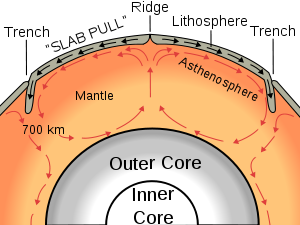 Question 3
When examining rocks from both sides of the Mid-Atlantic Ridge, scientists found evidence for the phenomenon of:
suspect terranes
volcano formation
magnetic reversal
convection currents
The ocean floor is rich in iron-bearing minerals, provides an accurate record of ancient magnetism. 
Studies of continental basalt flows in the early 1960s revealed a pattern of magnetic reversals over geologic time.
A magnetic reversal is a change in Earth’s magnetic field. 
The magnetic pattern on one side of the ridge is a mirror image of the pattern on the other side of the ridge. 
This is similar to the pattern on your sea floor spreading strips you did in class.
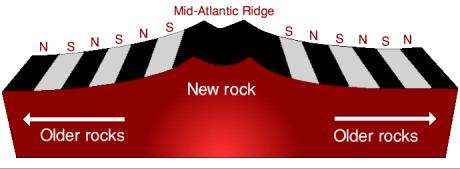 The “N” and “S” indicate that magnetic reversal that is mirrored on both sides of the ridge.
Question 4
Seafloor spreading occurs at which of the following plate boundaries?
a.  divergent		
b.  transform fault	
c.  convergent		
d.  subduction
Seafloor spreading states that new ocean crust is formed at ocean ridges and destroyed at deep-sea trenches. 
Magma is forced toward the crust along an ocean ridge and fills the gap that is created. 
When the magma hardens, a small amount of new ocean floor is added to Earth’s surface. 
Divergent boundaries are places where two tectonic plates are moving apart.
Most divergent boundaries are found in rifts, or fault-bounded valleys, which form along the axis of an ocean ridge.
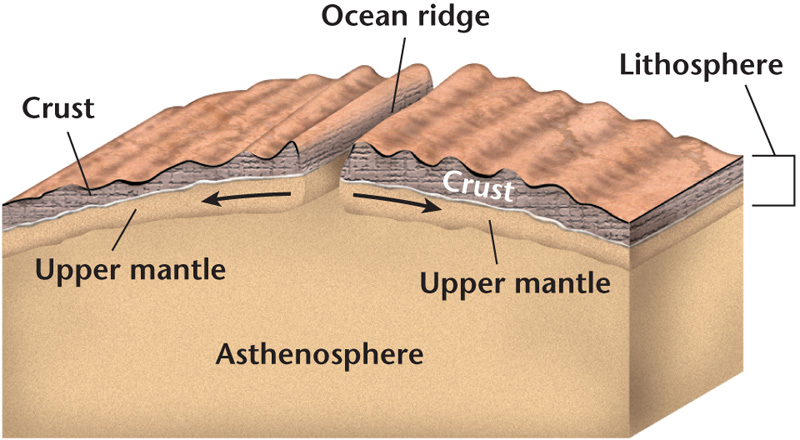 Question 5
Mountain ranges form at this type of boundary:
a.  divergent		
b.  transform fault		
c.  convergent		
d.  subduction
Convergent boundaries are places where two tectonic plates are moving toward each other.
One type of convergent boundaries is when continental crust converges and collides with another continental crust.
Because continental rocks are too buoyant to be forced into the mantle, the colliding edges of the continents are crumpled and uplifted to form a mountain range.
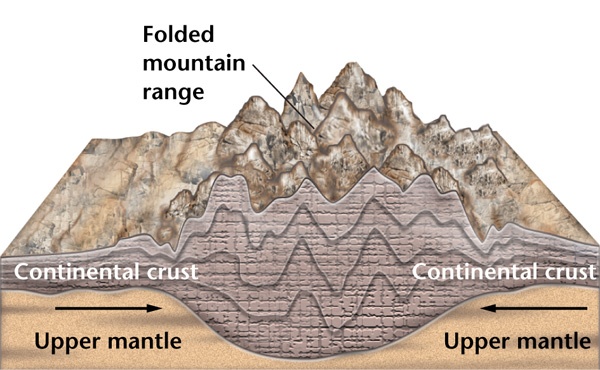 Question 6
Where in the earth do convection currents occur?
in the lithosphere
in the asthenosphere
along a subduction zone
along a rift valley
Convection is the transfer of thermal energy by the movement of heated matter.
Warm fluid objects rise as they are less dense and cooler fluid objects sink as they are more dense.  Just think of warm and cool air.
Convection currents in the mantle (athenosphere) are thought to be the driving mechanism of plate movements. 
Convection currents in this part of the mantle are set in motion by the transfer of energy between Earth’s hot interior and its cooler exterior.
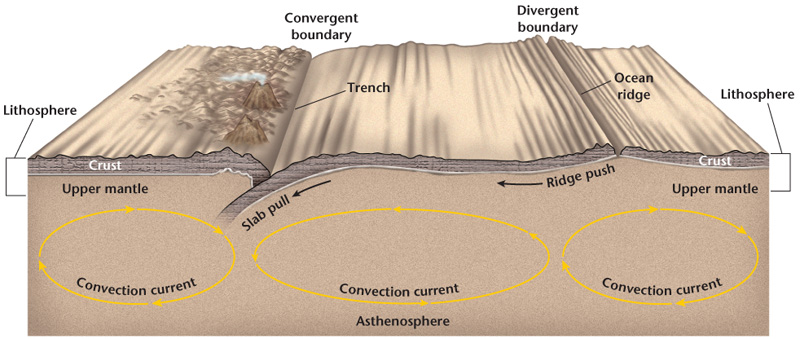 Question 7
A fault formed at the point where two plates slide past each other is called a:
a.  convection fault	
b.  divergent fault	
c.  transform fault	
d.  subduction fault
A transform boundary is a place where two plates slide horizontally past each other, deforming or fracturing the crust.
Transform boundaries are characterized by long faults and usually offset sections of ocean ridges. 
The San Andreas Fault is an  exception to the fact that transform boundaries rarely occur on continents.
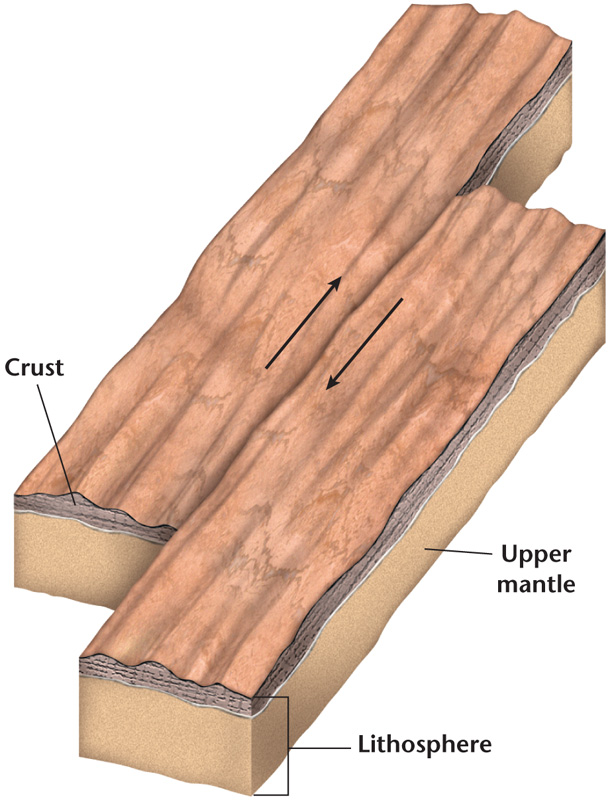 Question 8
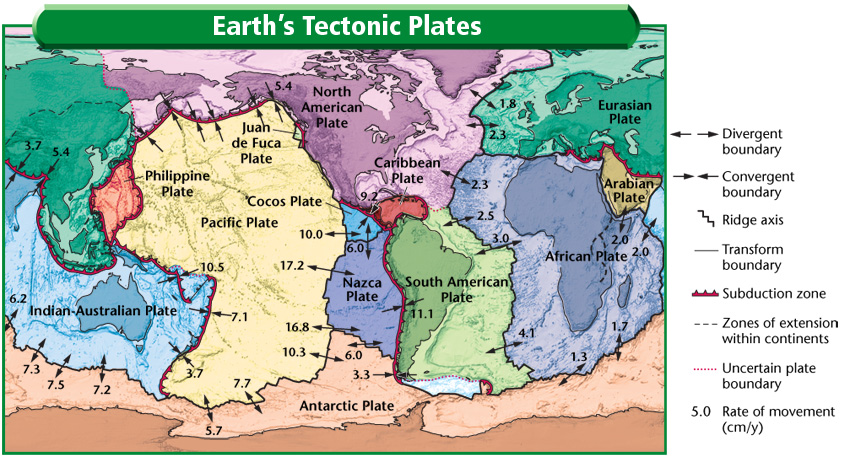 The theory that Earth’s crust and upper mantle are broken into sections that are constantly moving is called:
seafloor spreading
plate tectonics
convection currents
fault making
The theory of plate tectonics states that Earth’s crust and rigid upper mantle are broken into enormous moving slabs called plates. 
There are a dozen or so major plates and several smaller ones. 
Tectonic plates move in different directions and at different rates over Earth’s surface.
Question 9
What layer of Earth is labeled C in Figure 9-1?
A.  Oceanic crust
B.  Continental lithosphere
C.  Asthenosphere
D.  Continental crust
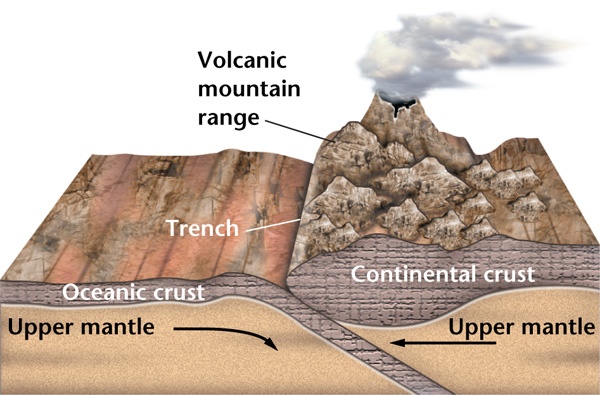 Compare figure 9-1 to the picture to the right.
Question 10
What process is illustrated by the area labeled G in Figure 9-1?
A.  Continental volcanism
B.  Sea floor spreading
C.  Subduction
D.  Rifting
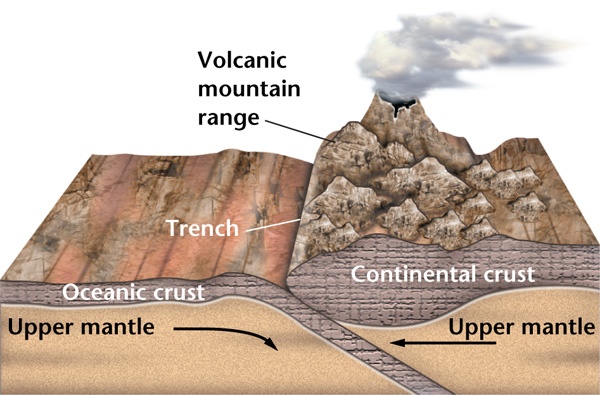 A subduction zone forms when one oceanic plate, which has become denser as a result of cooling, descends below another plate creating a deep-sea trench. 
The subducted plate descends into the mantle and melts.
Question 11
What feature is labeled B in Figure 9-1
A.  Trench
B.  Ocean ridge
C.  Volcanic island arc
D.  Continental volcanic arc
When a subduction zone forms the oceanic plate which is less dense dives under the continental plate.  At the point where the two meet a deep-sea trench is created.
A trench marks the position at which the flexed, subducting slab begins to descend beneath another lithospheric slab.
Oceanic trenches typically extend 3 to 4 km (1.9 to 2.5 mi) below the level of the surrounding oceanic floor.
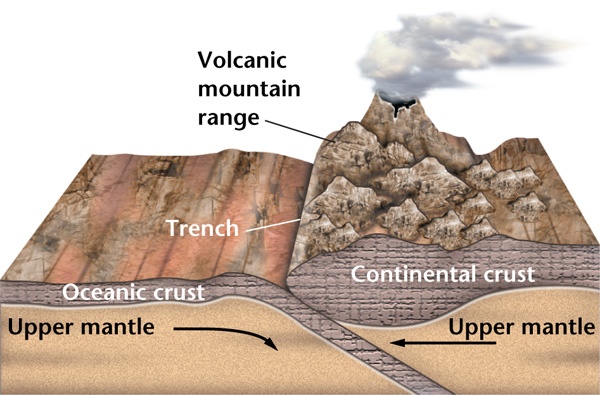 Question 12
What type of plate boundary is illustrated in Firgure 9-1?
A.  Transform fault boundary
B.  Divergent boundary
C.  Convergent oceanic-oceanic boundary
D.  Convergent oceanic-continental boundary
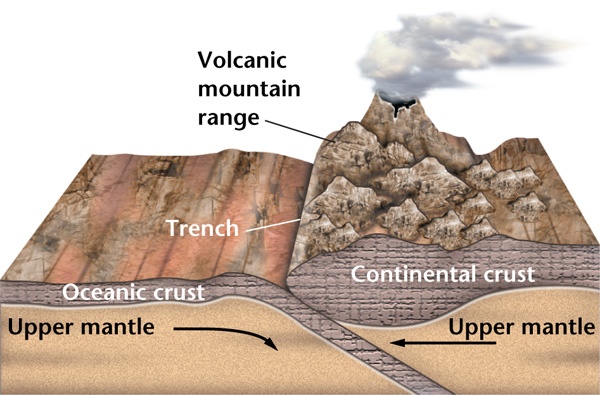 Convergent boundaries are places where two tectonic plates are moving toward each other.
In this case we have oceanic crust meeting continental crust.
The oceanic crust is made of denser material and subducts below the continental crust.
Question 13
Geologists were examining an area in Africa called the Great Rift Valley. Which geologic event most likely caused the formation of the valley? 
A. diverging continental plates 
B. collision of tectonic plates 
C. movement of glaciers 
D. impacts from meteors
Divergent boundaries are places where two tectonic plates are moving apart.
Most divergent boundaries are found in rifts, or fault-bounded valleys, which form along the axis of an ocean ridge but some are on land as well such as the Great Rift Valley in Africa.
A rift valley, which is a  narrow depression, is  created when a divergent boundary forms on a continent.
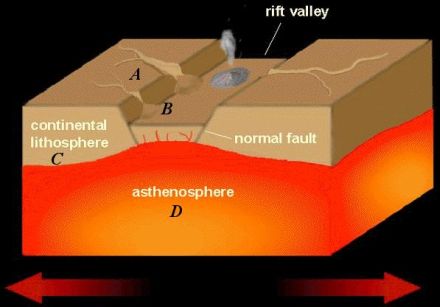 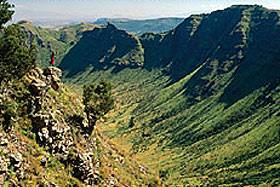 Question 14
Tectonic plates “float” on
A.  The asthenosphere
B.  The ocean
C.  The lithosphere
D.  The mantle
The basic idea behind plate tectonics is that there are plates on the surface of the Earth. The plates are like the skin of the planet. They constantly move around the planet. When we say constantly moving, we're talking centimeters each year. You couldn't sit down and watch it happen.
These plates make up the top layer of the Earth called the lithosphere. Directly under that layer is the asthenosphere. It's a flowing area of partially melted rock. There is constant heat and radiation given off from the center of the Earth. That energy is what constantly heats the rocks and partially melts and deforms them. The tectonic plates are “floating” on top of the partially melted rock and moving around the planet. Think of it as ice floating at the top of your soda. When the continents and plates move it's called continental drift.
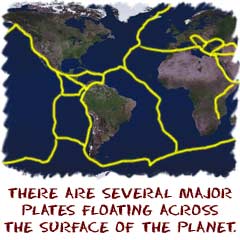 Question 15
How does the age of the seafloor sediments change with increasing distance from the ocean ridge?
A.  Age decreases
B.  Age increases
C.  Age varies without a pattern
D.  Age stays the same
Seafloor spreading states that new ocean crust is formed at ocean ridges and destroyed at deep-sea trenches.
Magma is forced toward the crust along an ocean ridge and fills the gap that is created. 
When the magma hardens, a small amount of new ocean floor is added to Earth’s surface. 
Each cycle of spreading and the intrusion of magma results in the formation of another small section of ocean floor, which slowly pushes older material away from the ridge.
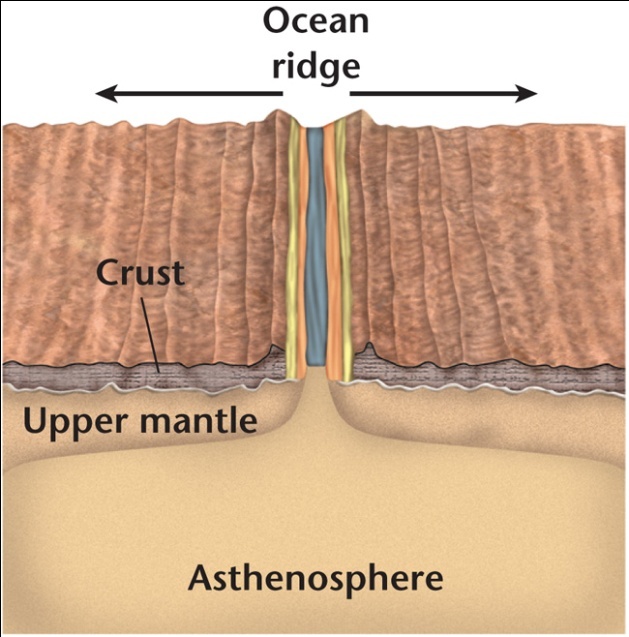 Question 16
What hypothesis states that the continents were once joined to form a single supercontinent?
A.  Plate tectonics
B.  Seafloor spreading
C.  Continental drift
D.  Paleomagnetism
The first time that the idea of moving continents was proposed as a serious scientific hypothesis was in 1912 by a German scientist named Alfred Wegener. 
Wegener’s hypothesis, continental drift, proposed that Earth’s continents had once been joined as a single landmass.
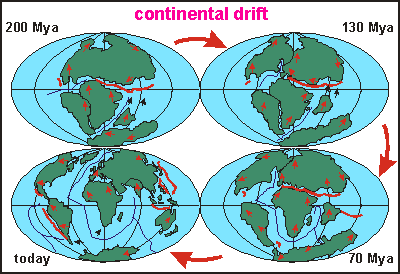 Question 17
A tectonic plate consists of ___________
A.  The crust and uppermost mantle
B.  The oceanic and continental crust only
C.  The crust and entire mantle
D.  The asthenosphere only
The plates which are part of the lithosphere include the crust and the uppermost mantle, which constitute the hard and rigid outer layer of the Earth.
The lithosphere is underlain by the asthenosphere, the weaker, hotter, and deeper part of the upper mantle.
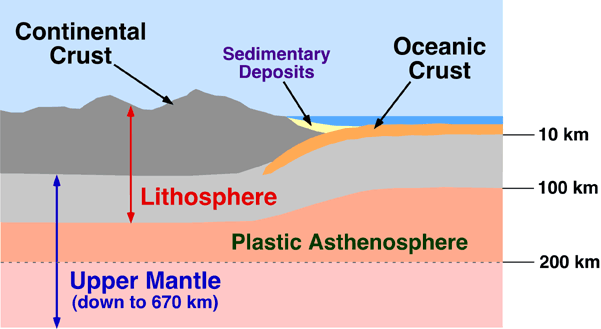 Question 18
New ocean crust is formed at ______.
A.  Divergent boundaries
B.  Convergent boundaries
C.  Continental volcanic arcs
D.  Transform fault boundaries
Seafloor spreading states that new ocean crust is formed at ocean ridges and destroyed at deep-sea trenches.
Magma is forced toward the crust along an ocean ridge and fills the gap that is created. 
When the magma hardens, a small amount of new ocean floor is added to Earth’s surface.
Divergent boundaries are places where two tectonic plates are moving apart such as that found along ocean ridge as the sea floor spreads in both directions.
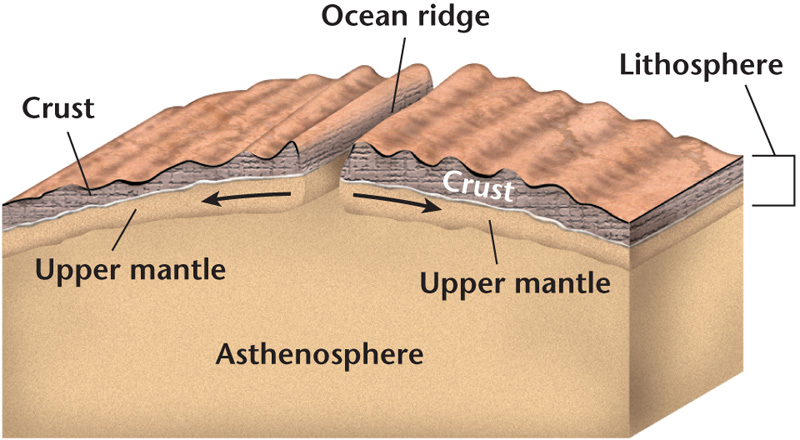 Question 19
The diagram below shows the direction of plate movement along the mid-ocean ridge.



Which set of arrows best shows the convection currents associated with the formation of a mid-ocean ridge?
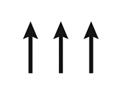 A.


B.


C.


D.
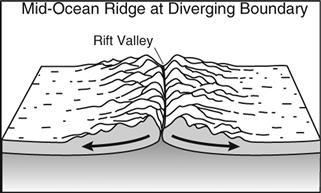 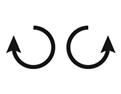 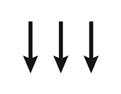 Info on next slide to help you answer the question.
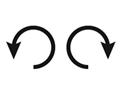 Question 19
Convection is the transfer of thermal energy by the movement of heated matter (usually fluids even partially melted rock).
There is constant heat and radiation given off from the center of the Earth. That energy is what constantly heats the rocks and partially melts and deforms them.  As they are heated they become less dense and rise.  As they cool near the surface they sink forming loops that drive push and pull movements of the tectonic plates.
Even think of hot air coming off a heater rising to the ceiling and then cooling to fall back to the floor.  The only difference is your have two of these “cells” or heating and cooling loops, just think about how the motion would work to split the plates apart.
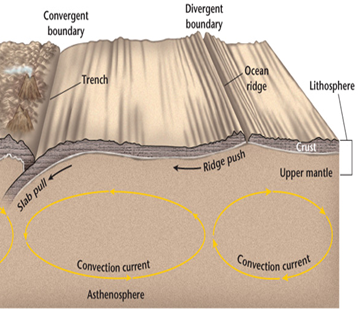 Question 20
The supercontinent in the continental drift hypothesis was called____________.
Panthalassa
Pangaea
Mesosaurus
Africa
Wegener’s hypothesis, continental drift, proposed that Earth’s continents had once been joined as a single landmass. 
Wegener proposed that Pangaea began to break apart about 200 million years ago and that the continents had continued to slowly move to their present positions.
Pangaea, a Greek word that means “all the earth,” refers to the combined landmass.
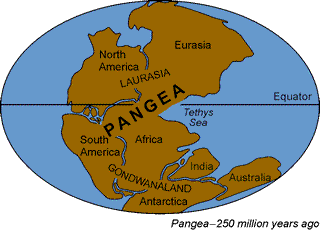 Question 21
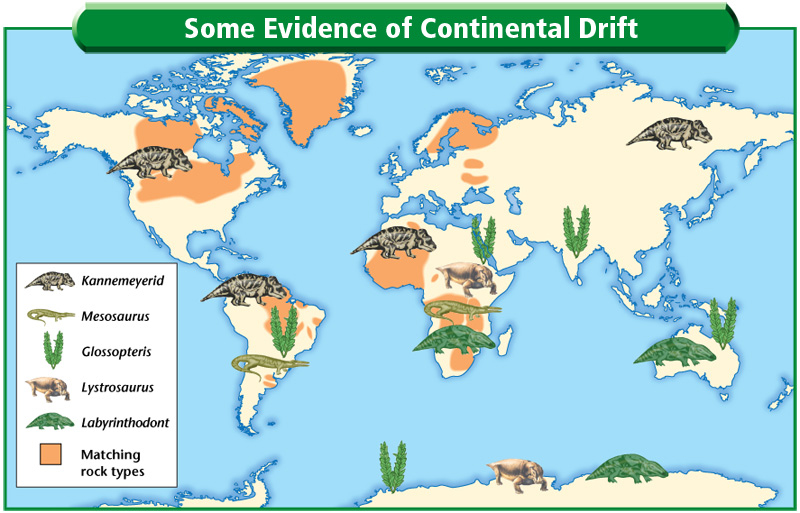 One kind of evidence that supports Wegener’s hypothesis is that__________.
The same magnetic directions exist on different continents
Major rivers on different continents match
Land bridges still exist that connect major continents
Fossils of the same organisms have been found on different continents
fossils of several different animals and plants that once lived on land had been found on widely separated continents. 
Fossils of Glossopteris, a seed fern that resembled low shrubs, have been found on many continents, indicating that the areas had a single climate that was close to the equator.
Notice in the picture plants fossils in Antarctica, how could that be possible in its current location?
Question 22
What was the main reason Wegener’s continental drift hypothesis was rejected?
He could not provide any fossil evidence that a super continent existed.
He was not well liked by other scientists
He could not provide any climatic evidence.
He could not provide an explanation for why the continents moved.
In the early 1900s, most scientists rejected Wegener’s hypothesis of continental drift.
Two unanswered questions—what forces could move continents and how continents could move without shattering—were the main reasons that the hypothesis of continental drift was rejected.
Later on these questions were answered with the concepts of sea floor spreading.